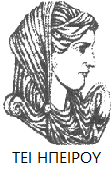 Ελληνική Δημοκρατία
Τεχνολογικό Εκπαιδευτικό Ίδρυμα Ηπείρου
Ενοποιημένες Χρηματοοικονομικές Καταστάσεις
Το θεσμικό πλαίσιο στην Ελλάδα
Δρ. Χύτης Ευάγγελος
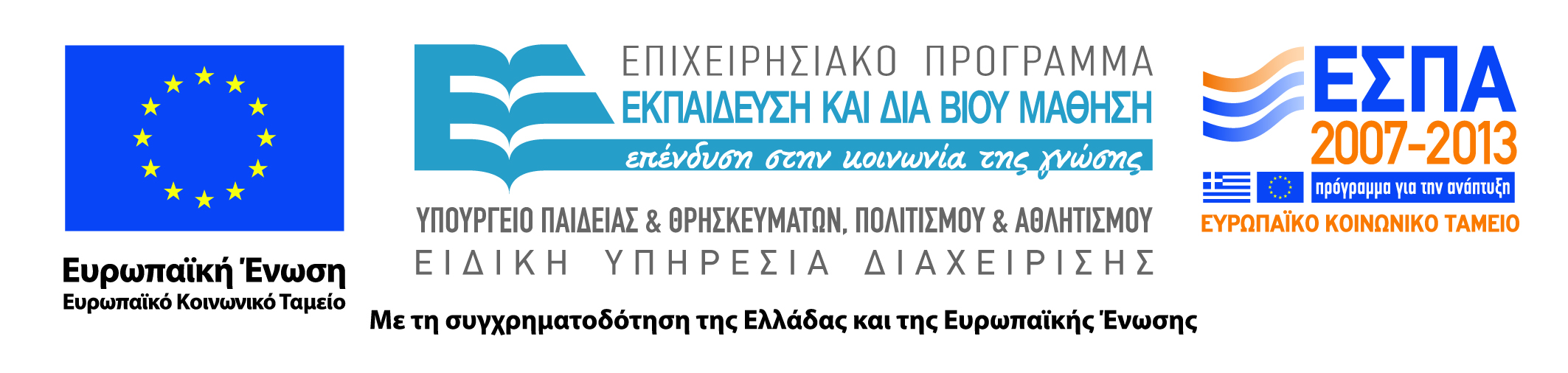 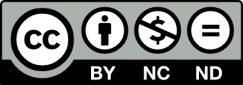 Ανοιχτά Ακαδημαϊκά Μαθήματα στο ΤΕΙ Ηπείρου
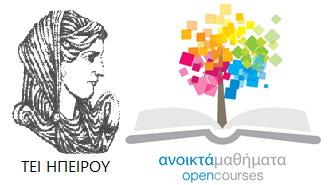 Τμήμα Λογιστικής και Χρηματοοικονομικής
Ενοποιημένες Χρηματοοικονομικές Καταστάσεις Ενότητα 2: Το θεσμικό πλαίσιο στην Ελλάδα 
Χύτης Ευάγγελος
Πρέβεζα, 2015
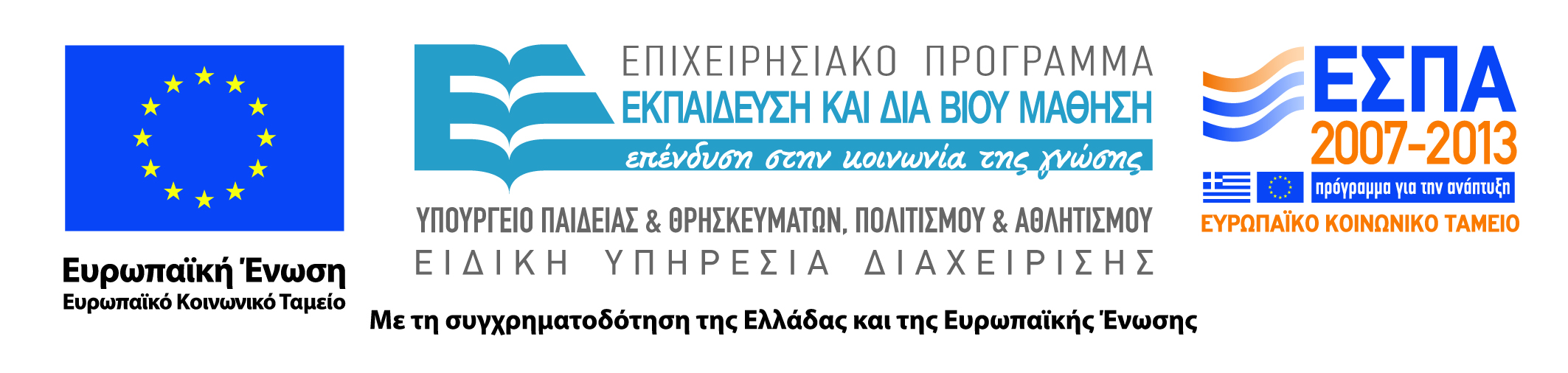 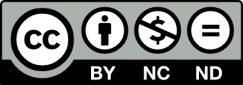 Άδειες Χρήσης
Το παρόν εκπαιδευτικό υλικό υπόκειται σε άδειες χρήσης Creative Commons. 
Για εκπαιδευτικό υλικό, όπως εικόνες, που υπόκειται σε άλλου τύπου άδειας χρήσης, η άδεια χρήσης αναφέρεται ρητώς.
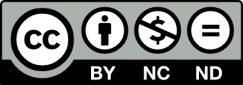 3
Χρηματοδότηση
Το έργο υλοποιείται στο πλαίσιο του Επιχειρησιακού Προγράμματος «Εκπαίδευση και Δια Βίου Μάθηση» και συγχρηματοδοτείται από την Ευρωπαϊκή Ένωση (Ευρωπαϊκό Κοινωνικό Ταμείο) και από εθνικούς πόρους.
Το έργο «Ανοικτά Ακαδημαϊκά Μαθήματα στο TEI Ηπείρου» έχει χρηματοδοτήσει μόνο τη αναδιαμόρφωση του εκπαιδευτικού υλικού.
Το παρόν εκπαιδευτικό υλικό έχει αναπτυχθεί στα πλαίσια του εκπαιδευτικού έργου του διδάσκοντα.
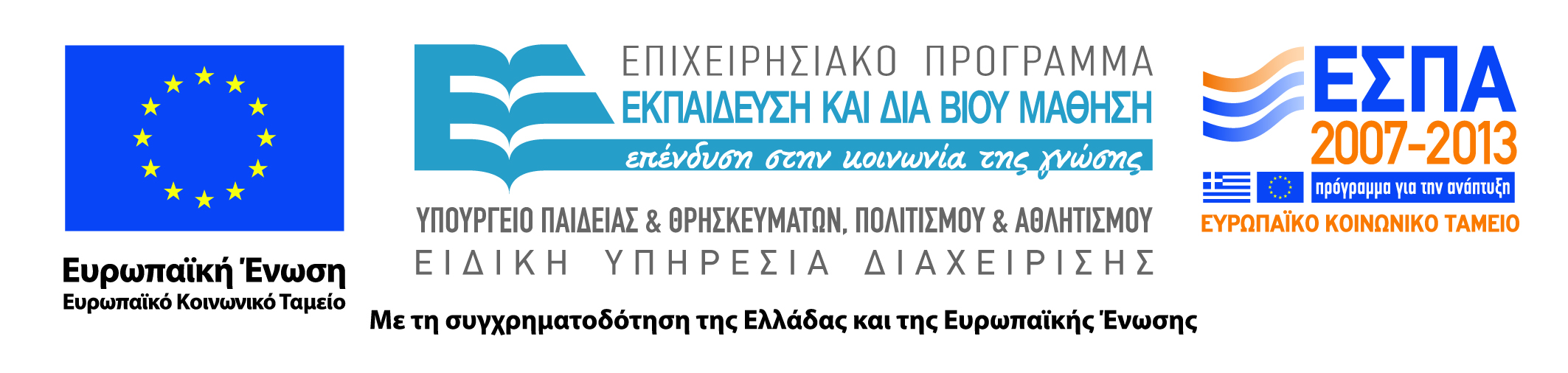 Σκοποί
Θα παρουσιάσουμε τις Ενοποιημένες Οικονομικές Καταστάσεις (ΕΟΚ) και το θεσμικό πλαίσιο στην Ελλάδα : Πριν και  μετά την εφαρμογή των των Νέων Ελληνικών Λογιστικών Προτύπων (Ε.Λ.Π.) με τον N.4308/2014
5
Ενοποιημένες Οικονομικές Καταστάσεις (ΕΟΚ) Το θεσμικό πλαίσιο στην Ελλάδα
Το θεσμικό πλαίσιο : 
Κ.Ν. 2190/1920 (άρθρα 90- 113) έως 31/12/2014
  Ελληνικά Λογιστικά Προτύπα (Ε.Λ.Π.)     N.4308/2014 (Άρθρα 31-37)
6
Ενοποιημένες Οικονομικές Καταστάσεις (ΕΟΚ) σύμφωνα με την  Ελληνική Νομοθεσία
Στην Ελληνική Νομοθεσία η υποχρέωση για τη σύνταξη ενοποιημένων οικονομικών καταστάσεων θεσπίστηκε με τις διατάξεις του  N.4308/2014 οι οποίες αντικατέστησαν τις σχετικές διατάξεις στον κ.ν.2190/1920 «Περί Ανωνύμων εμπορικών εταιριών». 
Έχουν επέλθει σημαντικές αλλαγές στην εν λόγω νομοθεσία που σκοπό είχαν την ενσωμάτωση αντίστοιχων κοινοτικών οδηγιών  καθώς και νέων εξελίξεων της λογιστικής και χρηματοοικονομικής πληροφόρησης  στα θέματα της ενοποίησης επιχειρήσεων.
7
Ενοποίηση χρηματοοικονομικών καταστάσεων κατά Ε.Λ.Π.
Υποχρέωση ενοποίησης 
μικροί μεσαίοι μεγάλοι όμιλοι  
Κατηγοριοποίηση οντοτήτων και ομίλων για σκοπούς ενοποίησης
8
Ενοποίηση  κατά Ε.Λ.Π. –Κατηγορίες Ομίλων  (Άρθρο 31)
1. Μικροί όμιλοι είναι οι όμιλοι που αποτελούνται από μία μητρική και θυγατρικές οντότητες προς υπαγωγή σε ενοποίηση, οι οποίοι σε ενοποιημένη βάση κατά την ημερομηνία ισολογισμού της μητρικής οντότητας δεν υπερβαίνουν τα όρια τουλάχιστον δύο από τα ακόλουθα τρία κριτήρια:  
α) Σύνολο ενεργητικού: 4.000.000 ευρώ. 
β) Καθαρό ύψος κύκλου εργασιών: 8.000.000 ευρώ. 
γ) Μέσος όρος απασχολουμένων κατά τη διάρκεια της περιόδου: 50 άτομα.
9
Ενοποίηση  κατά Ε.Λ.Π. –Κατηγορίες Ομίλων...  (Άρθρο 31)
2. Μεσαίοι όμιλοι είναι οι όμιλοι, εξαιρουμένων των μικρών, που αποτελούνται από μια μητρική και θυγατρικές οντότητες προς υπαγωγή σε ενοποίηση, οι οποίοι σε ενοποιημένη βάση κατά την ημερομηνία του ισολογισμού της μητρικής οντότητας δεν υπερβαίνουν τα όρια τουλάχιστον δύο από τα ακόλουθα τρία κριτήρια: 
α) Σύνολο ενεργητικού: 20.000.000 ευρώ. 
β) Καθαρό ύψος κύκλου εργασιών: 40.000.000 ευρώ. 
γ) Μέσος όρος απασχολουμένων κατά τη διάρκεια της περιόδου: 250 άτομα.
10
Ενοποίηση  κατά Ε.Λ.Π. –Κατηγορίες Ομίλων ... (Άρθρο 31)
3. Μεγάλοι όμιλοι είναι οι όμιλοι που αποτελούνται από μία μητρική και θυγατρικές οντότητες προς υπαγωγή σε ενοποίηση, οι οποίοι σε ενοποιημένη βάση κατά την ημερομηνία του ισολογισμού της μητρικής οντότητας, υπερβαίνουν τα όρια τουλάχιστον δύο από τα ακόλουθα τρία κριτήρια: 
 α) Σύνολο ενεργητικού: 20.000.000 ευρώ. 
β) Καθαρό ύψος κύκλου εργασιών: 40.000.000 ευρώ. 
γ) Μέσος όρος απασχολουμένων κατά τη διάρκεια της περιόδου: 250 άτομα.
11
Ενοποίηση  κατά Ε.Λ.Π. –Κατηγορίες Ομίλων... (Άρθρο 31)
4. Τα όρια ενεργητικού και κύκλου εργασιών των παραγράφων 1 έως 3 του παρόντος άρθρου ισχύουν μετά την αφαίρεση των συμψηφισμών και των απαλοιφών των παραγράφων 4 και 8 του άρθρου 34. Αν δεν λαμβάνονται υπόψη οι προαναφερόμενοι συμψηφισμοί και απαλοιφές τα όρια αυτά προσαυξάνονται κατά 20%.
12
Ενοποίηση  κατά Ε.Λ.Π. –  Κατηγορίες Ομίλων- Αλλαγή !!!  (Άρθρο 31)
5. Όταν ένα όμιλος υπερβαίνει ή παύει να υπερβαίνει τα όρια δύο εκ των τριών κριτηρίων των παραγράφων 1 έως 3 του παρόντος άρθρου κατά την ημερομηνία ισολογισμού της μητρικής οντότητας για δύο διαδοχικές περιόδους, για τους σκοπούς εφαρμογής των ρυθμίσεων αυτού του νόμου η αλλαγή κατηγορίας μεγέθους ενεργοποιείται από την περίοδο που έπεται των δύο εν λόγω διαδοχικών περιόδων.
13
Ενοποίηση  κατά Ε.Λ.Π. –  Κατηγορίες Ομίλων(Άρθρο 31)
6. Το ποσό του κονδυλίου «Σύνολο ενεργητικού» είναι εκείνο του ομότιτλου κονδυλίου του υποδείγματος ισολογισμού Β.7 και του κονδυλίου «Κύκλος εργασιών» είναι εκείνο του κονδυλίου «Κύκλος εργασιών (καθαρός)» του υποδείγματος της κατάστασης αποτελεσμάτων Β.8.1 ή Β.8.2, κατά περίπτωση.
14
Βιβλιογραφία
Γεωργίου Στ. Αληφαντή (2015): Ενοποιημένες Οικονομικές Καταστάσεις Έκδοση 6η 
Γκίνογλου Δ, Π. Ταχυνάκης (2004): Λογιστική Ενοποιημένων Οικονομικών Καταστάσεων, Διαθέτης (Εκδότης): Μ.ΤΖΩΡΤΖΑΚΗΣ ΚΑΙ ΣΙΑ Ε.Ε. 
Κάντζος Κωνσταντίνος (1995): Ενοποιημένες Χρηματοοικονομικές Καταστάσεις, Διαθέτης (Εκδότης): ΝΙΚΗΤΟΠΟΥΛΟΣ Ε ΚΑΙ ΣΙΑ ΟΕ 
Σακέλλης, Ε., Πρωτοψάλτης Ν. (1991), Ενοποιημένες Οικονομικές Καταστάσεις, Εκδόσεις Μερακλή. 
Χύτης Ε.(2013) «Οι Ενοποιημένες  Καταστάσεις σύμφωνα με τον Ν. 2190/1920 το Ε.Γ.Λ.Σ. και τα Διεθνή Λογιστικά Πρότυπα» διδακτικές σημειώσεις για το μάθημα“ Ενοποιημένες Χρηματοοικονομικές Καταστάσεις¨
Σημείωμα Αναφοράς
Χύτης Ευ. (2015) Ενοποιημένες Χρηματοοικονομικές Καταστάσεις. ΤΕΙ Ηπείρου. Διαθέσιμο από:
http://oc-web.ioa.teiep.gr/OpenClass/courses/LOGO125/
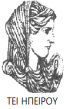 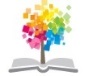 16
ΔΙΑΤΑΡΑΧΕΣ ΦΩΝΗΣ, Ενότητα 0, ΤΜΗΜΑ ΛΟΓΟΘΕΡΑΠΕΙΑΣ, ΤΕΙ ΗΠΕΙΡΟΥ - Ανοιχτά Ακαδημαϊκά Μαθήματα στο ΤΕΙ Ηπείρου
Σημείωμα Αδειοδότησης
Το παρόν υλικό διατίθεται με τους όρους της άδειας χρήσης Creative Commons Αναφορά Δημιουργού-Μη Εμπορική Χρήση-Όχι Παράγωγα Έργα 4.0 Διεθνές [1] ή μεταγενέστερη. Εξαιρούνται τα αυτοτελή έργα τρίτων π.χ. φωτογραφίες, Διαγράμματα κ.λ.π., τα οποία εμπεριέχονται σε αυτό και τα οποία αναφέρονται μαζί με τους όρους χρήσης τους στο «Σημείωμα Χρήσης Έργων Τρίτων».
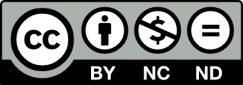 Ο δικαιούχος μπορεί να παρέχει στον αδειοδόχο ξεχωριστή άδεια να  χρησιμοποιεί το έργο για εμπορική χρήση, εφόσον αυτό του  ζητηθεί.
[1]
http://creativecommons.org/licenses/by-nc-nd/4.0/deed.el
Τέλος Ενότητας
Επεξεργασία: Βαφειάδης Νικόλαος
Πρέβεζα, 2015
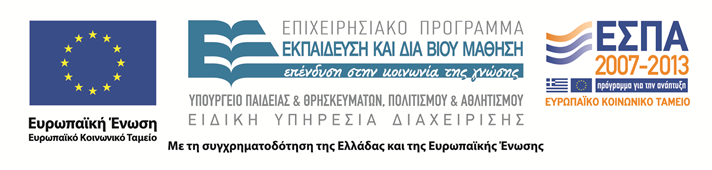 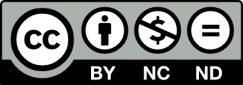 Σημειώματα
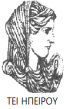 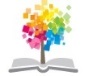 19
ΔΙΑΤΑΡΑΧΕΣ ΦΩΝΗΣ, Ενότητα 0, ΤΜΗΜΑ ΛΟΓΟΘΕΡΑΠΕΙΑΣ, ΤΕΙ ΗΠΕΙΡΟΥ - Ανοιχτά Ακαδημαϊκά Μαθήματα στο ΤΕΙ Ηπείρου
Διατήρηση Σημειωμάτων
Οποιαδήποτε  αναπαραγωγή ή διασκευή του υλικού θα πρέπει  να συμπεριλαμβάνει:

το Σημείωμα Αναφοράς
το  Σημείωμα Αδειοδότησης
τη Δήλωση Διατήρησης Σημειωμάτων
το Σημείωμα Χρήσης Έργων Τρίτων (εφόσον υπάρχει) 

μαζί με τους συνοδευόμενους υπερσυνδέσμους.
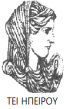 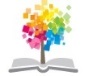 20
ΔΙΑΤΑΡΑΧΕΣ ΦΩΝΗΣ, Ενότητα 0, ΤΜΗΜΑ ΛΟΓΟΘΕΡΑΠΕΙΑΣ, ΤΕΙ ΗΠΕΙΡΟΥ - Ανοιχτά Ακαδημαϊκά Μαθήματα στο ΤΕΙ Ηπείρου
Τέλος Ενότητας
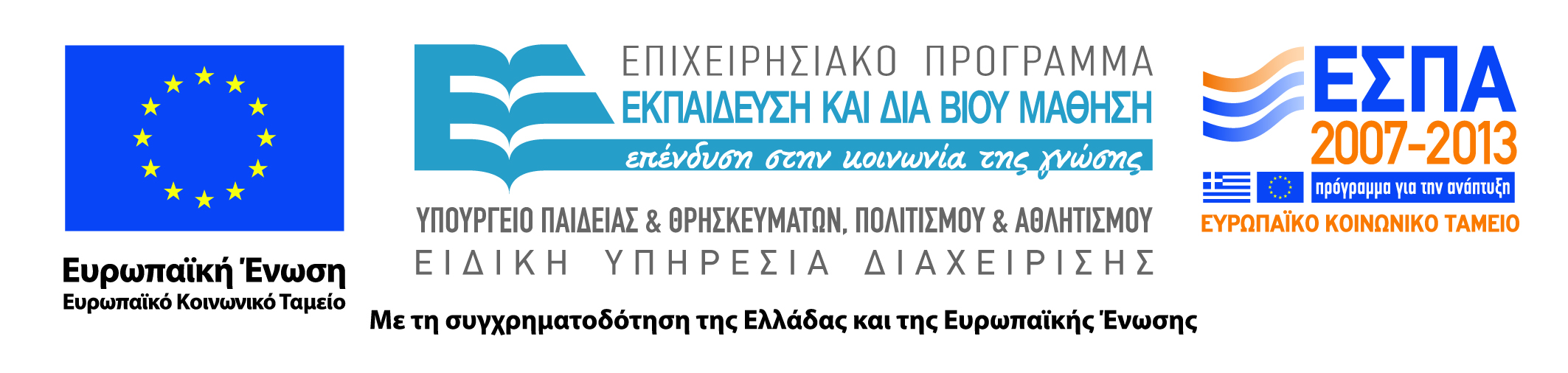 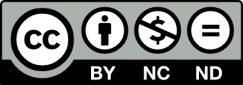